Використання квест-технологій в позакласній роботі з   дітьми з особливими освітніми потребами
Конопацька О.С., методист
“Хто стоїть на місці, той відстає. А хто не хоче відставати, мусить рухатися вперед, і не зупинятися, досягнувши вершини, а підійматися вище”
               (Давня народна мудрість)
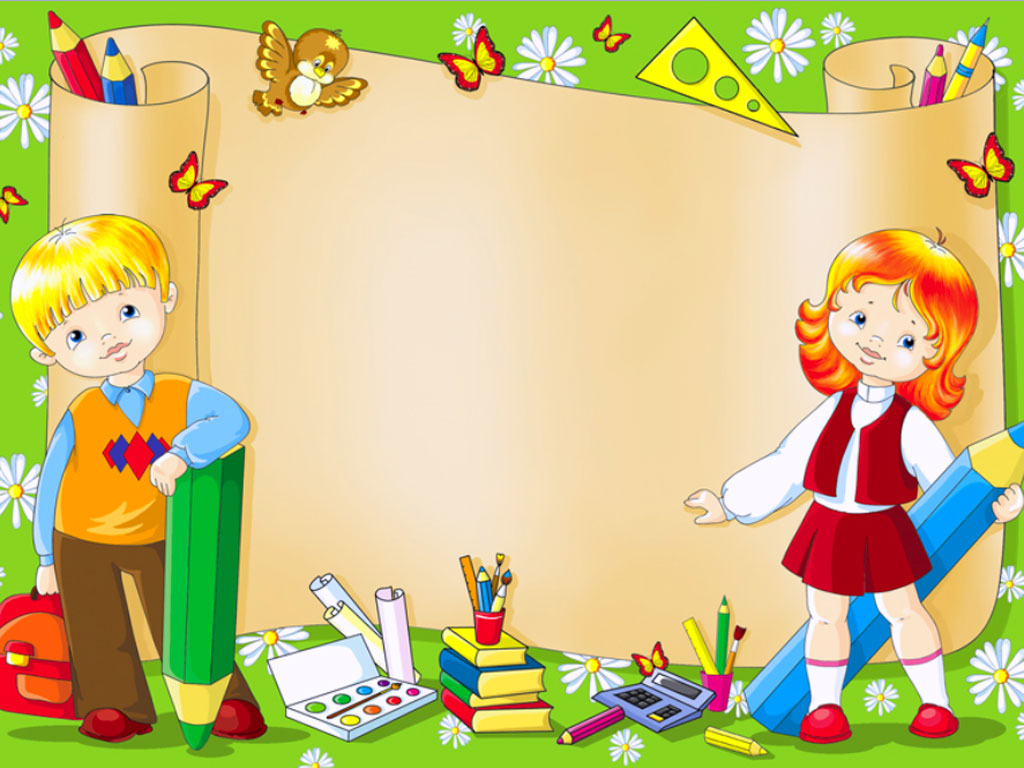 У чому полягає основна місія сучасного педагога?
Модель сучасного вихователя  передбачає готовність до застосування нових освітніх ідей, бути у постійному пошуку.
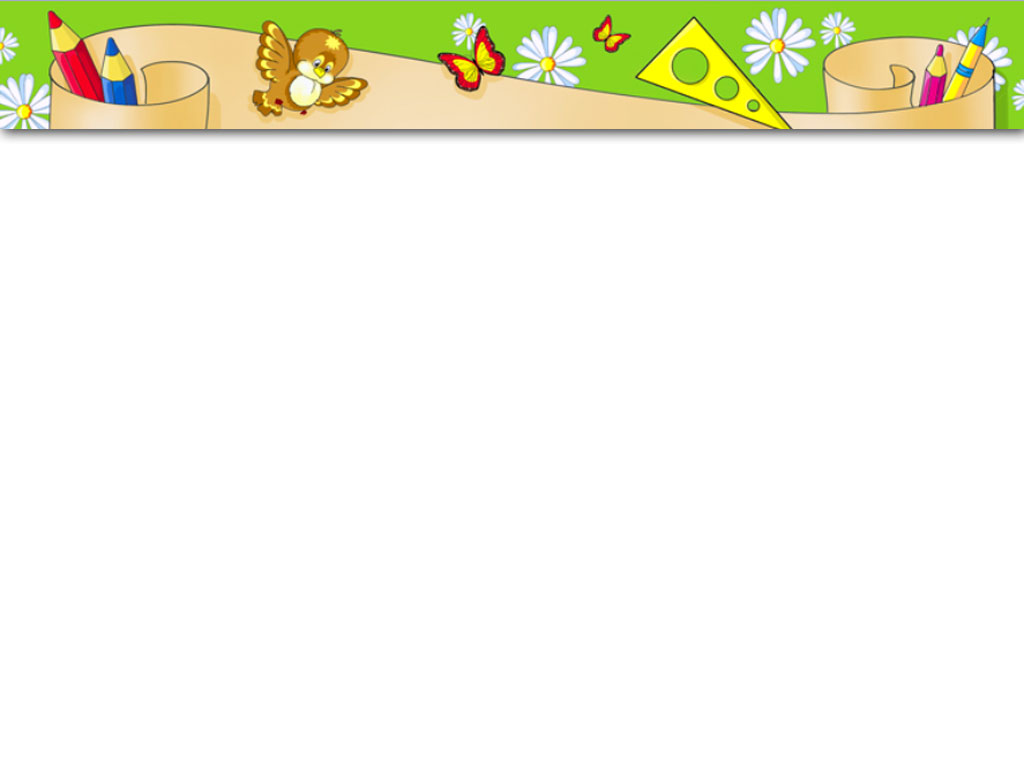 Праця педагога відрізняється високою мобільністю, вимагає глибоких та різнобічних наукових та професійних знань, умінь,
навичок , що становлять основу професійної компетентності.
Професійна компетентність
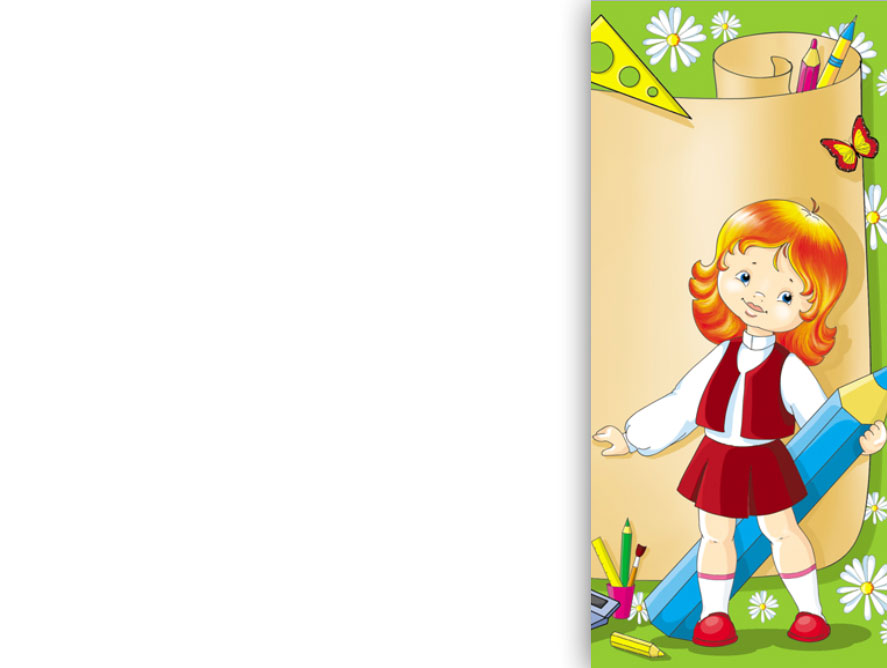 педагога є не лише сумою теоретичних знань та вміння їх репродукувати у певному обсязі знання, а також є мотивом і засобом продукування навичок у інформаційне суспільство.
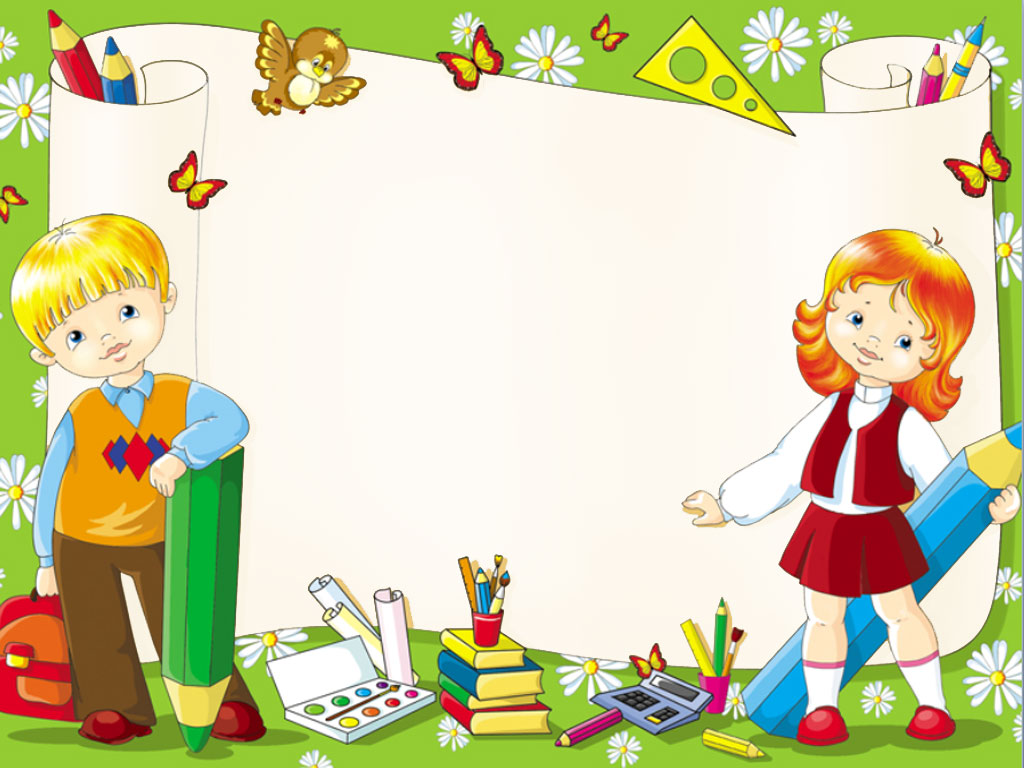 Можливість різнобічного розвитку учня пропонують саме сучасні методики навчання і виховання і новітні сучасні здобутки.
Широке й ефективне впровадження інноваційних методик  у освітній процес сприяє підвищенню його якості, зацікавленості учнів з ос. осв. потр. та педагогів і є важливою стадією процесу реформування традиційної системи осв.
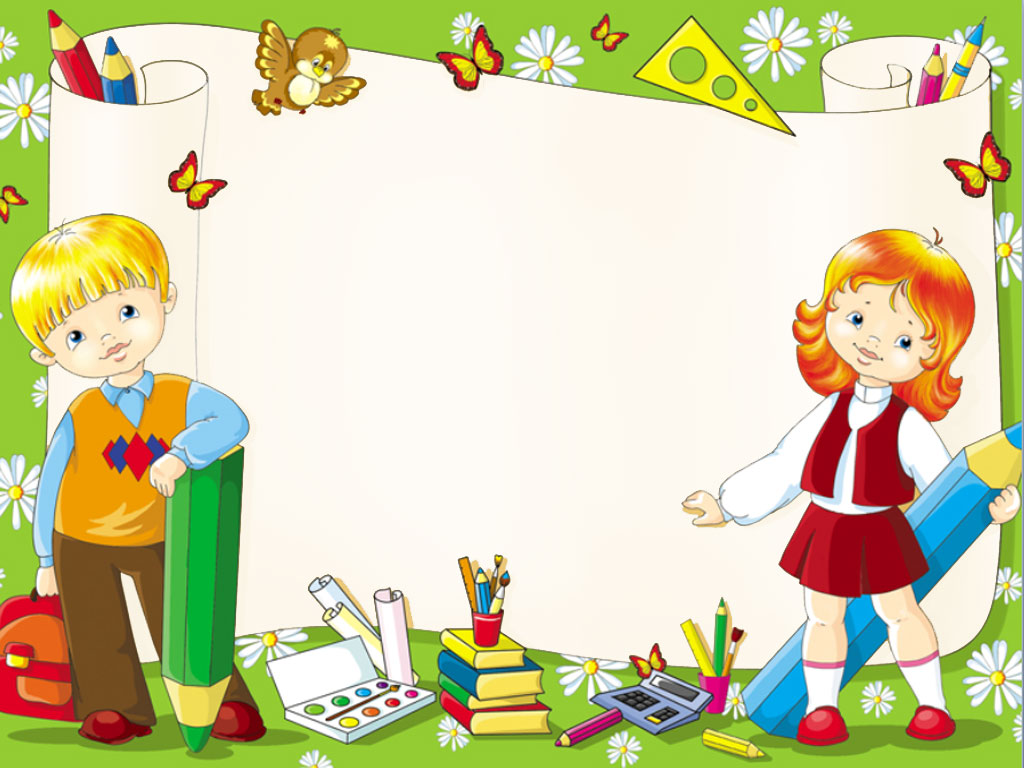 Для більшості учнів проблемним є здійснення логічних операцій, засвоєння великого обсягу інформації.
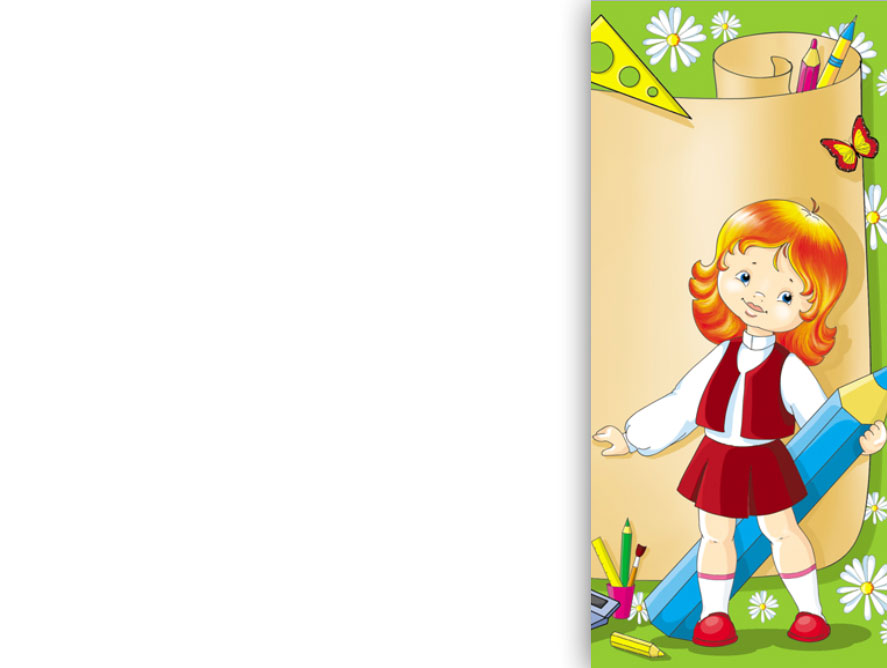 Серед інноваційних технологій та методик на сучасному етапі є квест-технології, веб-квест-технології,  скрайбінги (мальова-ні, аплікаційні) та онлайн- скрайбінги.
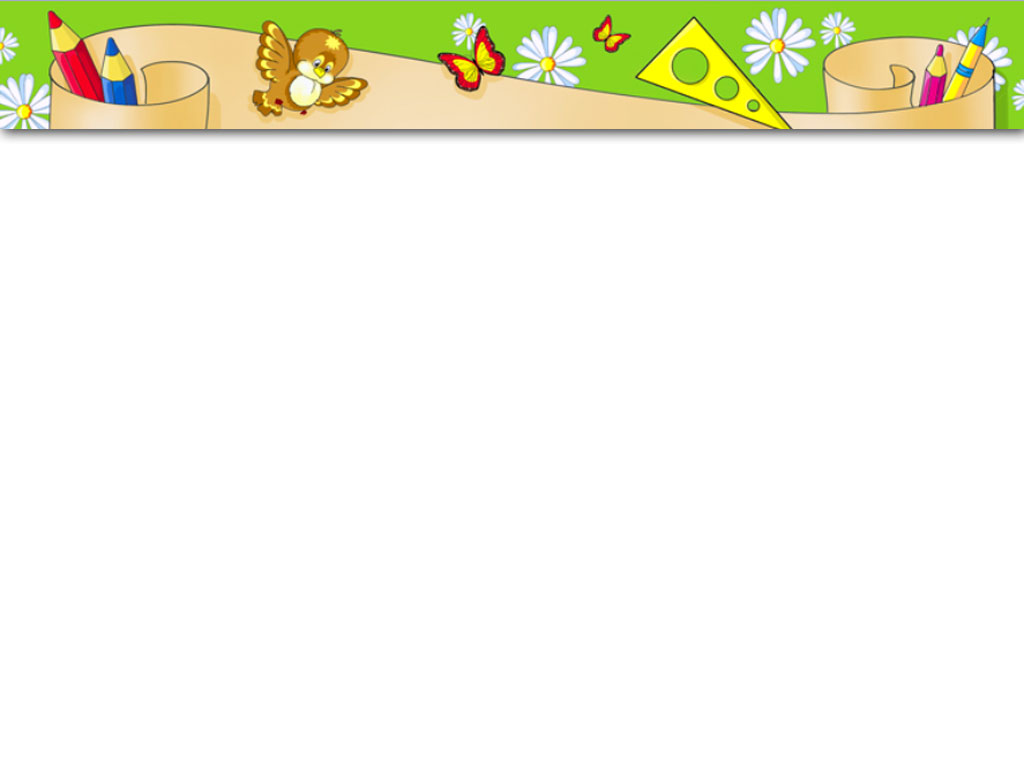 Квест – це ланцюжок завдань, пов’язаних між собою будь-якою тематикою, спільною метою.
Ця методика вчить знаходити необхідну інформацію, піддавати її аналізу, систематизувати та вирішувати поставлені завдання.
Квест дозволяє розвивати активне пізнання на уроках та в позакласній роботі, сприяє розвитку мислення, допомагає долати проблеми та труднощі, а саме: вирішити, розплутати, придумати, уміти застос. знання у нестандарт. сит.
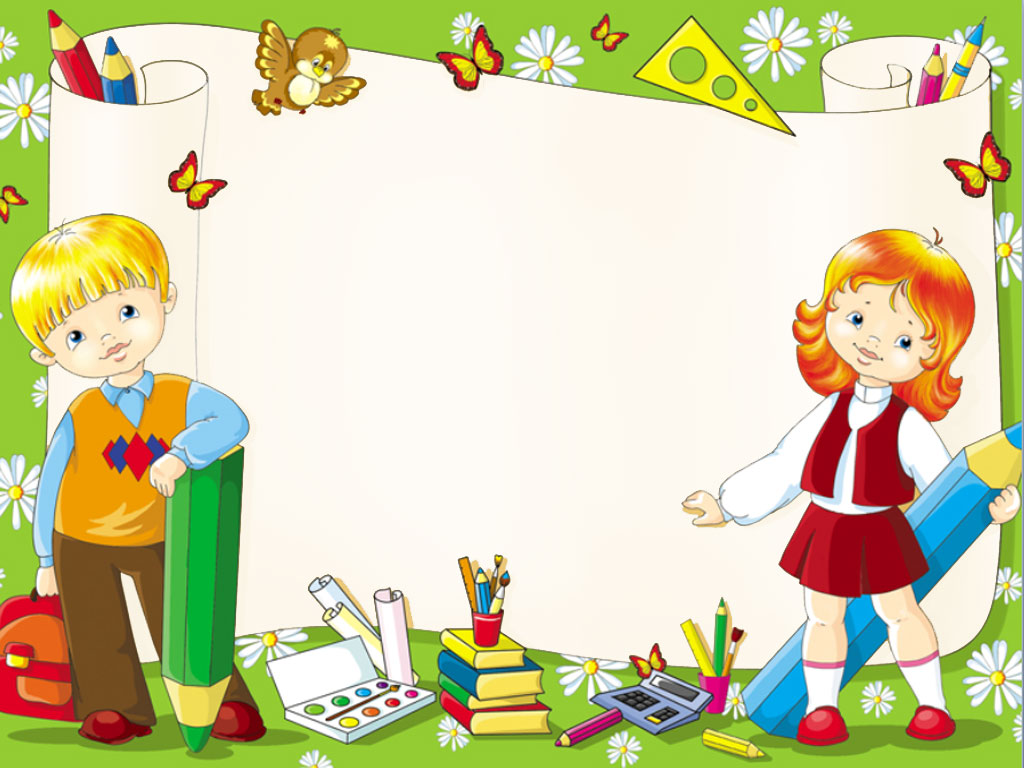 Упровадження квесту дозволяє:
активізувати розумову діяльність шляхом створення спеціальних умов для виконання завдань, здат. до подол. спец. створених перешкод;
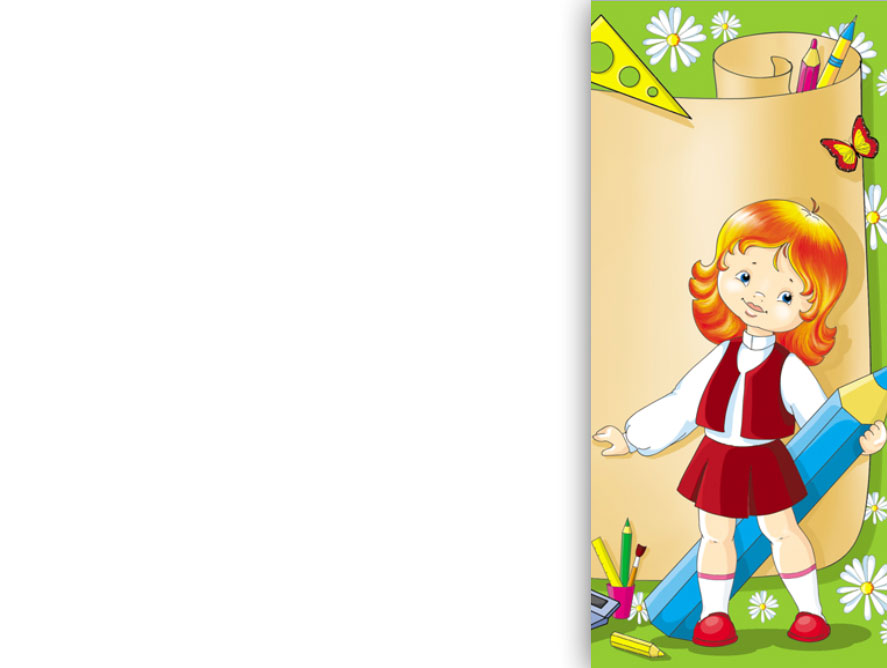 формувати стійкий інтерес до предмету;
активізувати сприйняття матеріалу засобами наочності (реальних предметів, макетів, моделей, зображень, кінофрагментів,  малюнків тощо).
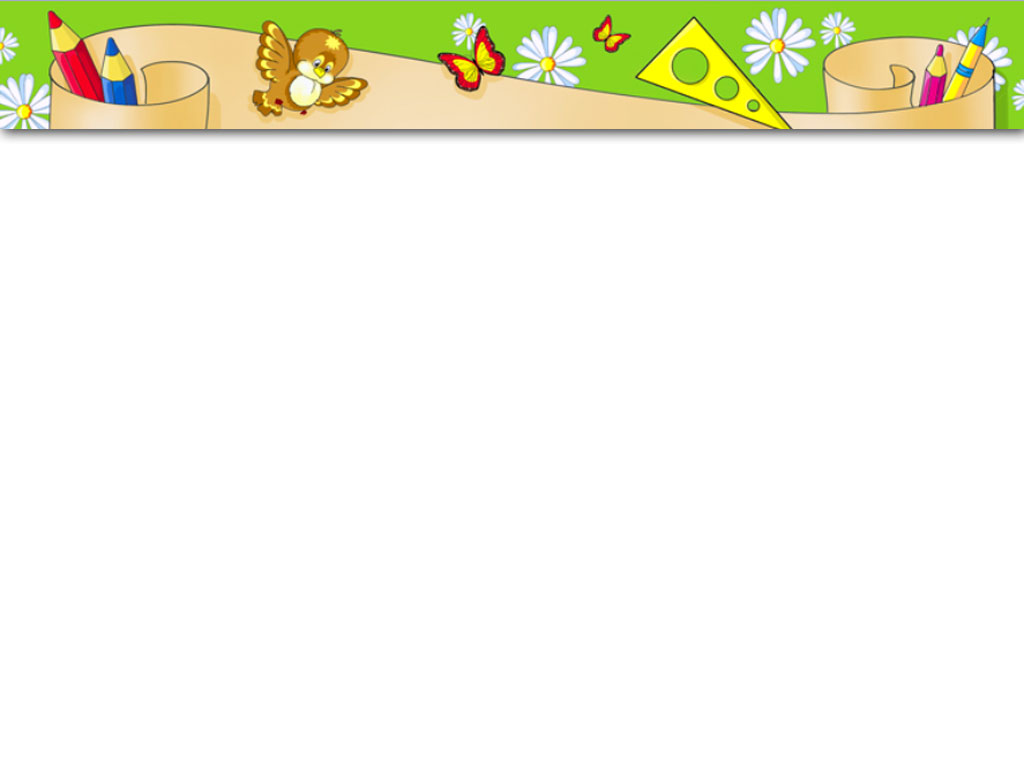 поєднати новітні та традиційні  дидактичні засоби навчання і виховання.
Основна ідея квесту – розвиток навчально-пізнавальної активності  учнів з особливими освітніми потребами.
Сіті-квест – це рзважальна гра на місцевості з елементами орієнтування, під час якої діти вирішують неординарні інтелектуальні завдання.
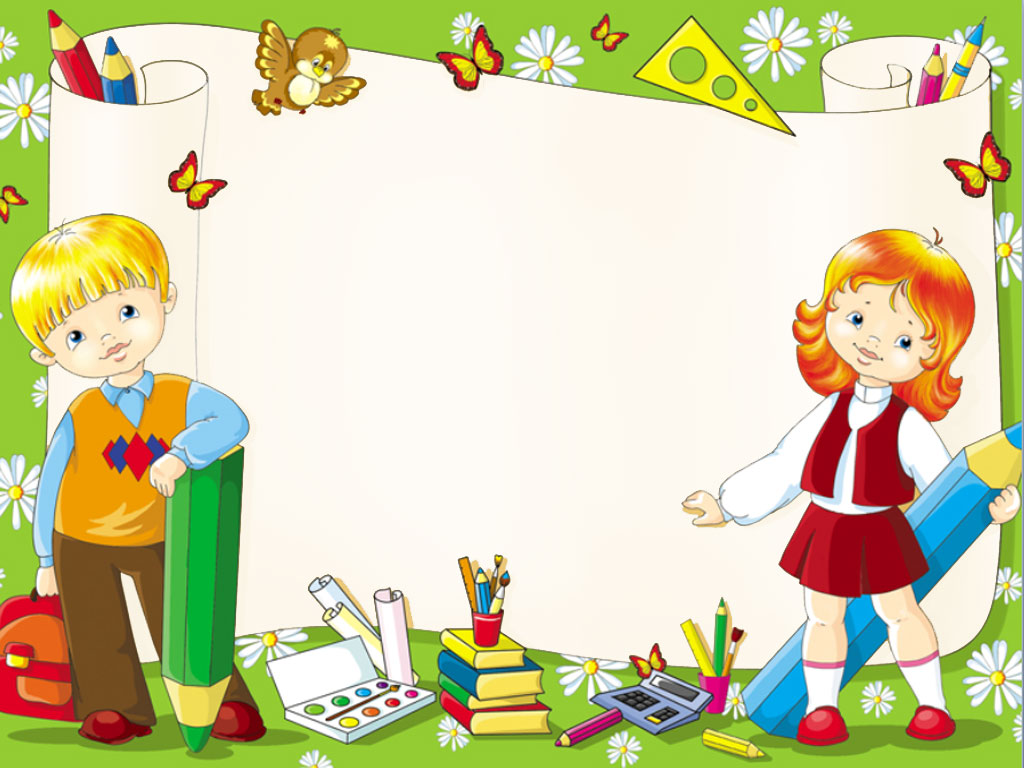 Під час гри учні вирішують логічні завдання шляхом підказок і пошуку рішень в нестандартних ситуаціях.
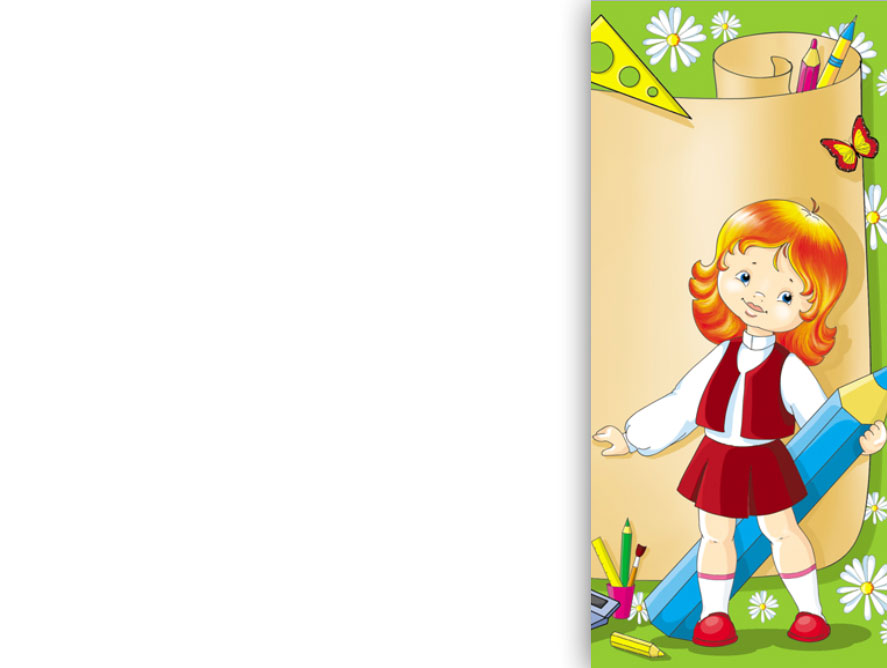 Після завершення чергового завдання,
команди переходять до виконання наступного. Перемагає та команда, яка виконала завдання швидше за інших.
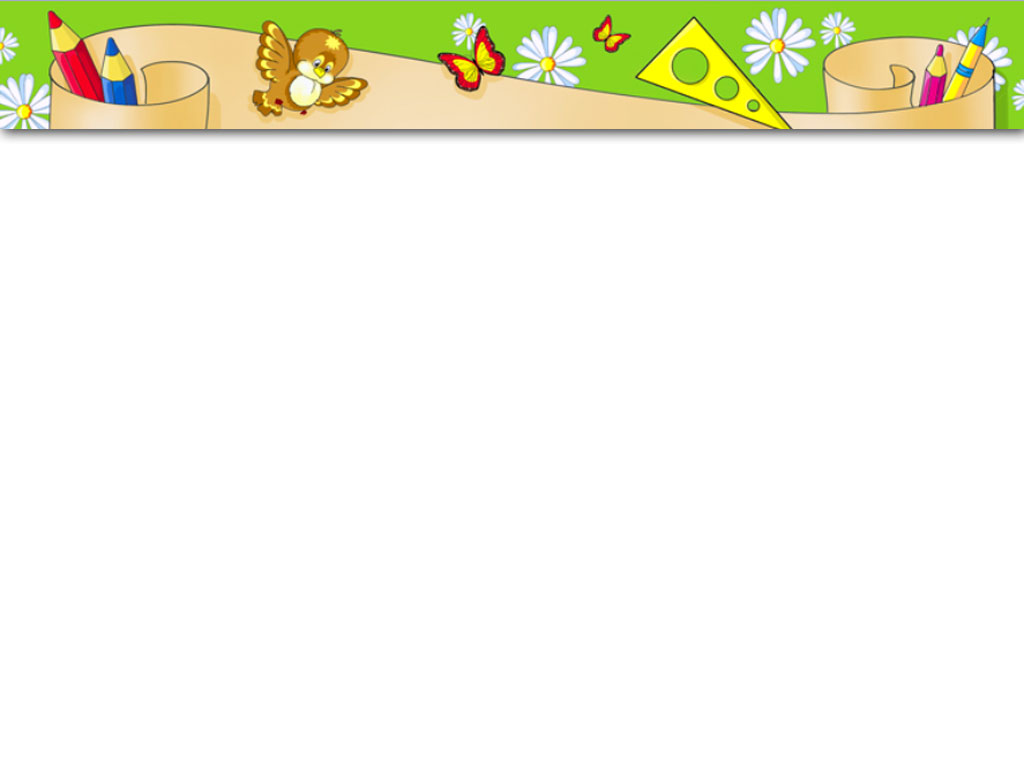 При використанні дидактичних ігор як методу навчання і виховання можна використати: головоломки, ребуси, анаграми, шифрування, збирання предметів, створення за зразком, складання пазлів та ін.
Що необхідно передбачити до початку квесту?
1.Визначитися з місцем проведення ( в класі, на вулиці. Дослідити місця, де будуть підказки. Вони повинні бути доступними).
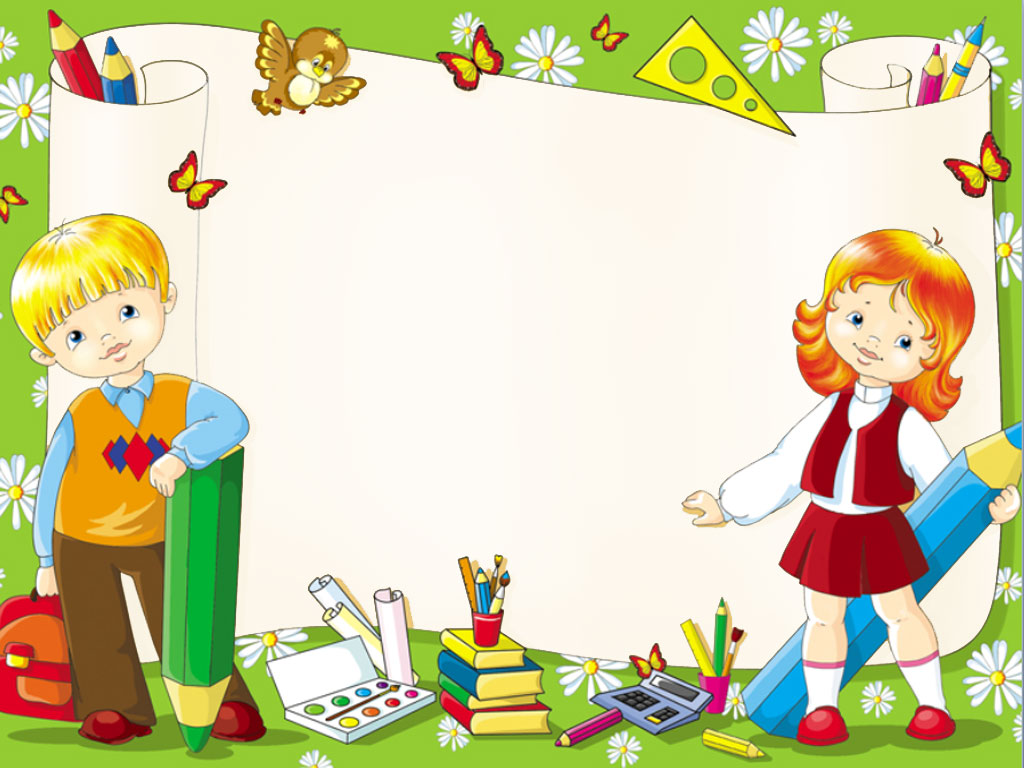 2. Визначитися з темою  та хто братиме участь у квесті.
3. Чергувати  інтелектуальні  завдання з виконан-ням фізичних або практичних.
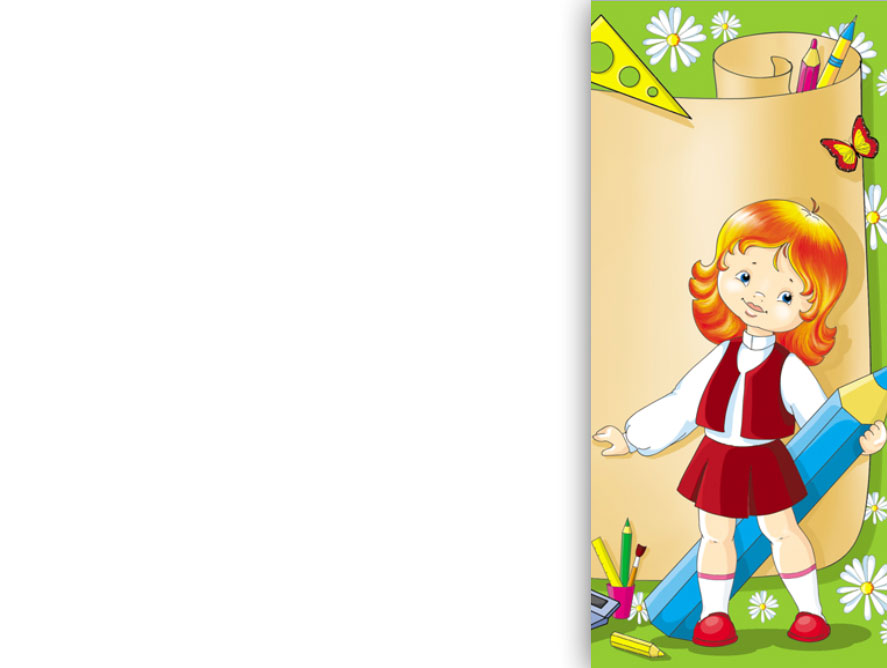 4. Підготуйте підказки.
Дитячий квест
Квест (анг. - пошуки; синоніми: Бродилка, пригодницька гра, що вимагає від гравця розв’язання розумових завдань за сюжетом.
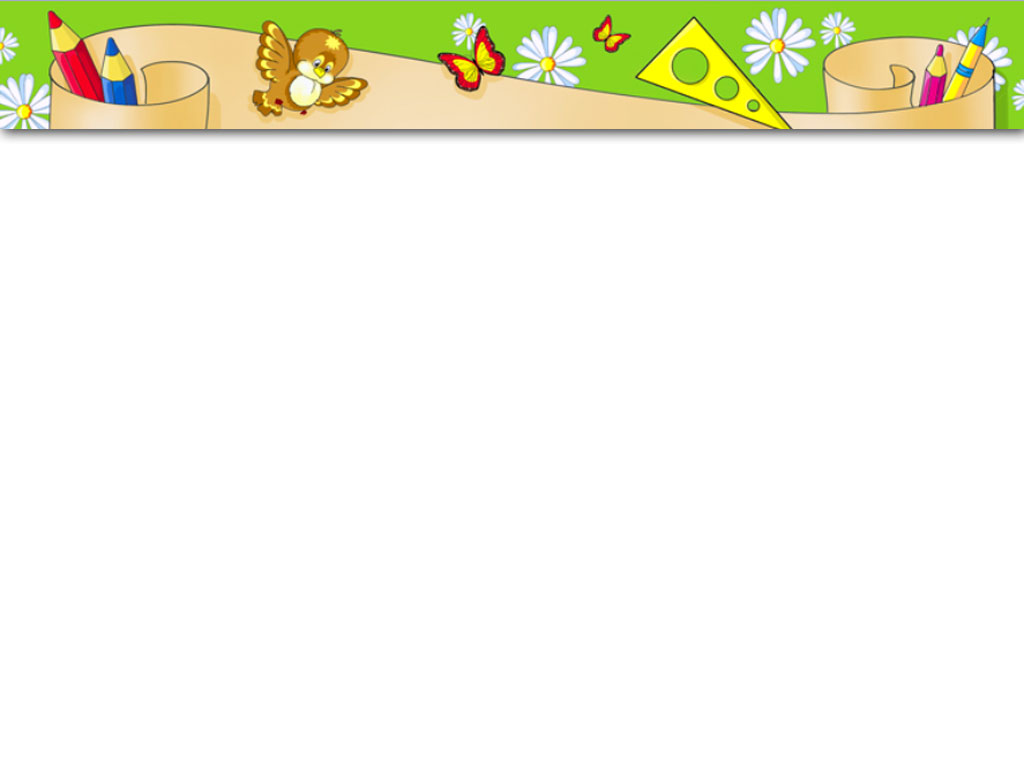 Де можна грати? (на території школи, у класі, на природі, у лісі.
Що потрібно? (придумати цікаві завдання, сюжет гри, призи, сюрпризи).
Кількість учасників – від 7 до 30 і більше.
Який сюжет можна придумати?
Необхідно враховувати інтереси дітей. Назви квестів можуть бути:
“Острів скарбів”, “Форд Буайярд”, “Таємничий острів”, “Троє поросят”, “Троє мушкетерів” та ін.
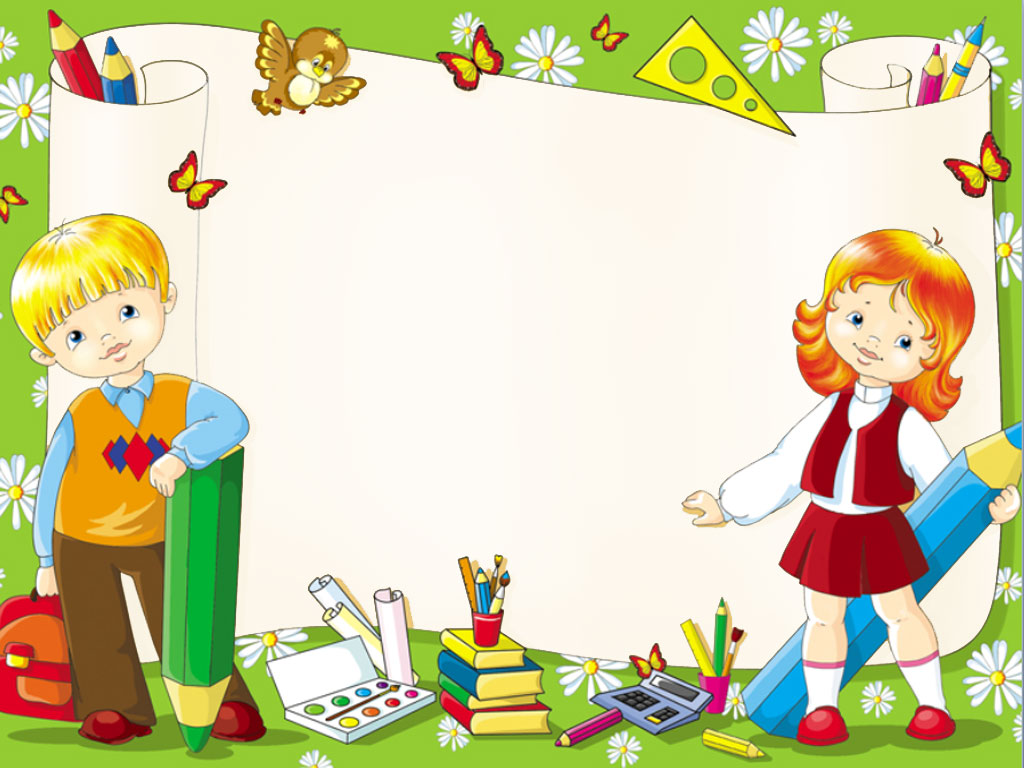 Квести в грі:
дають можливість отримати яскраві емоції;
пройти незабутні пригоди;
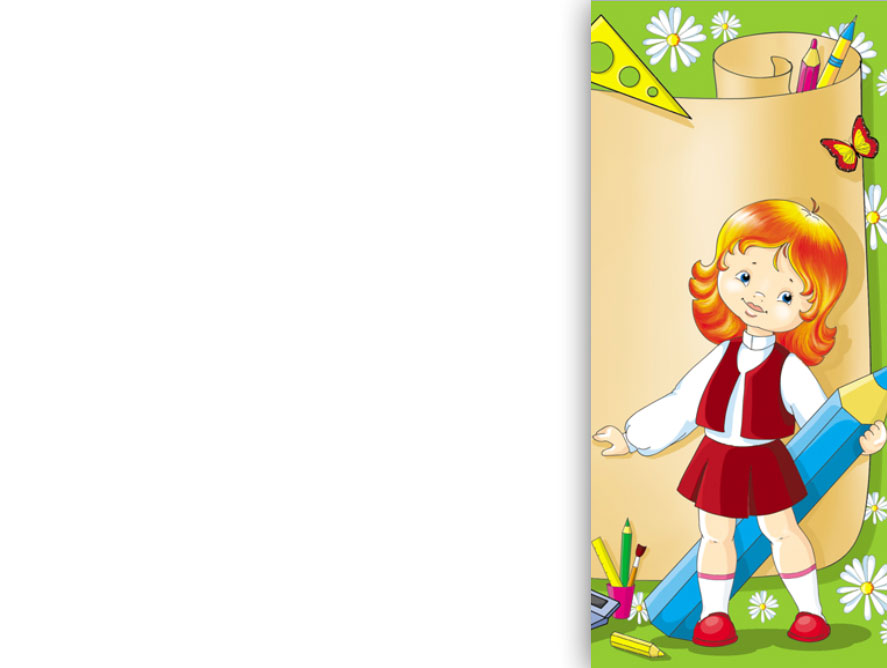 - - у команді можуть брати участь діти різного віку;
чудова практика у вирішенні складних завдань;
сприяти розвитку кмітливості, логіки, вчить взаємодіяти з іншими учасниками;
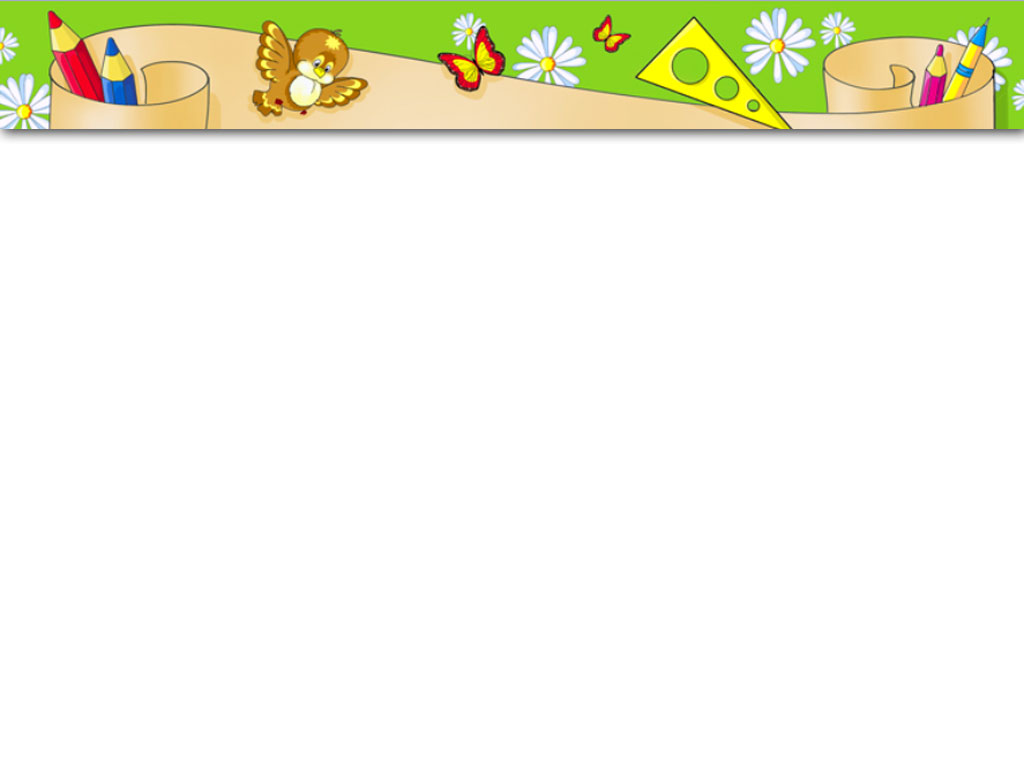 - дитина в такому середовищі зможе відкрити в собі нові можливості  і якості характеру.
 В кінці гри команда обов’язково отримує подарунок.
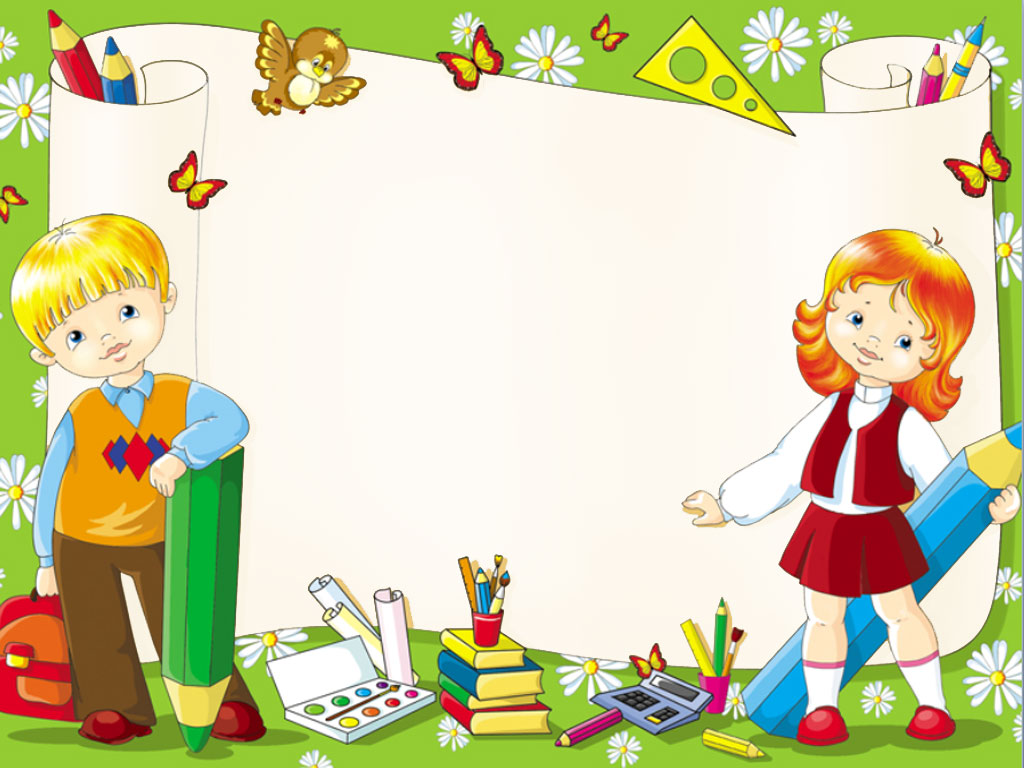 Квести-ігри для підлітків можуть тривати 1,5-2 години.
Команда може проходити завдання 
Як в одному, так в декількох приміщен-нях.
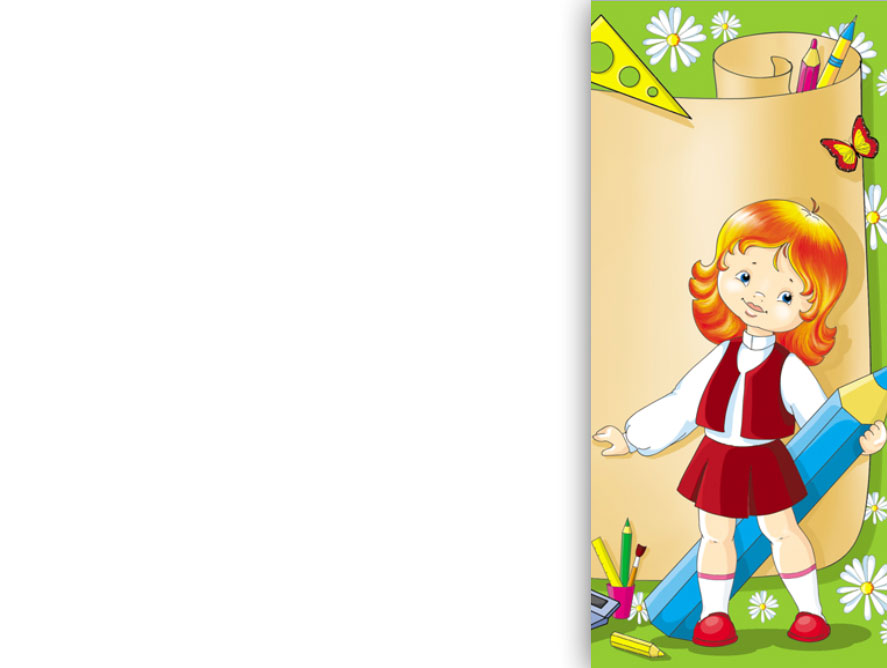 Ескейп руми для дітей дуже оригінальні і загадкові, щоб вибратися з них дітям необхідно виконати багато завдань.
У підсумку дитина зарядиться позитивними
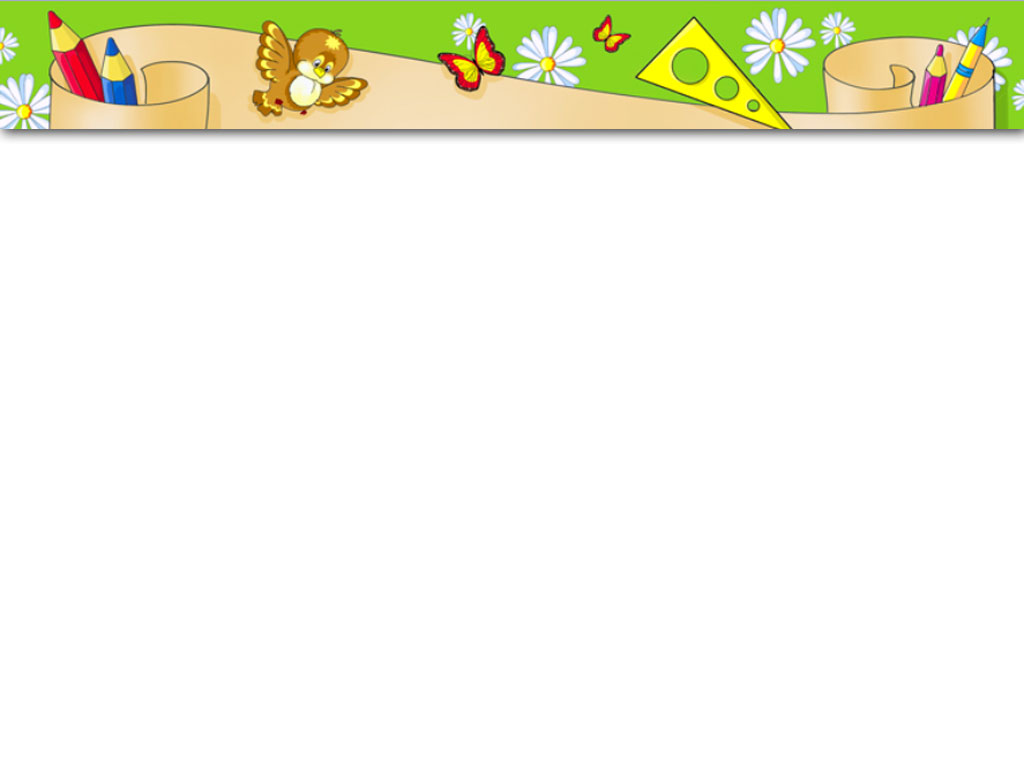 емоціями, навчиться працювати в команді, відкриє в собі нові можливості.